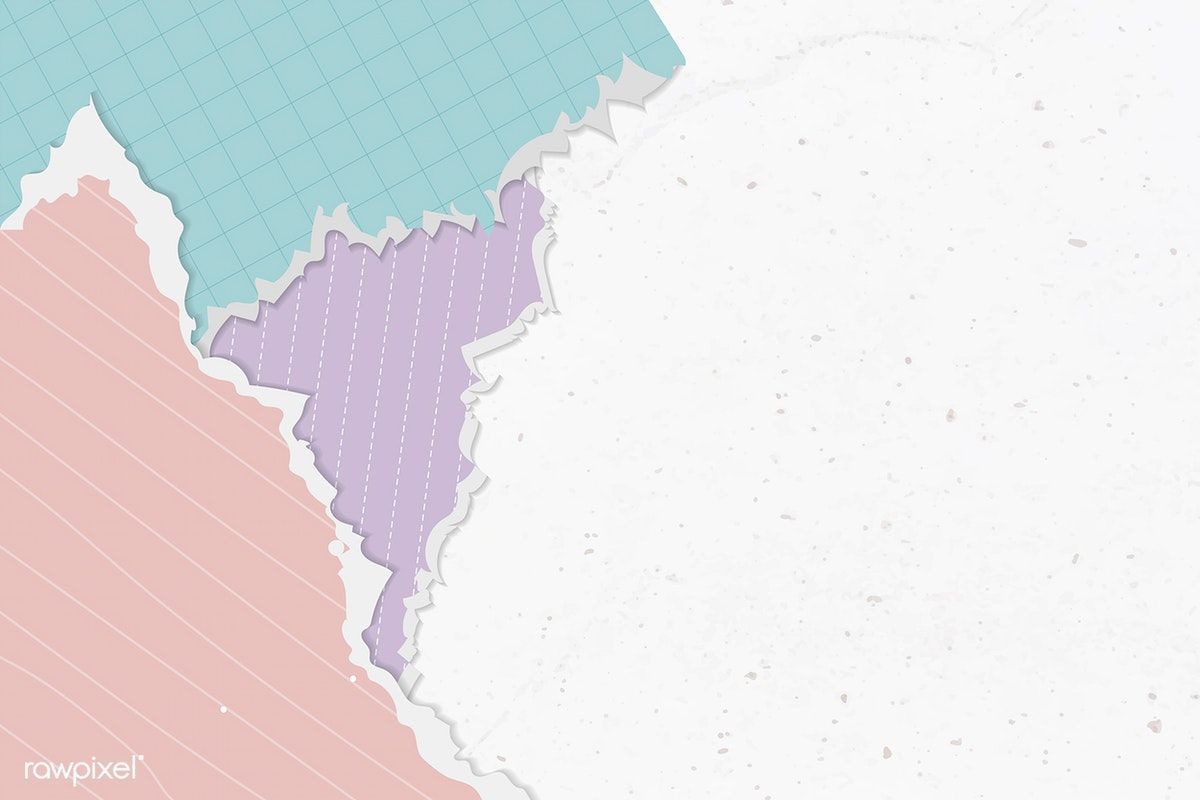 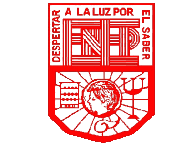 ESCUELA NORMAL DE EDUCACIÓN PREESCOLARDOCENTE: DIANA ELIZABETH CERDA OROCIOALUMNA Janeth Guadalupe torres rubio.
Feminismo
Logros del movimiento
Origen
Video explicativo
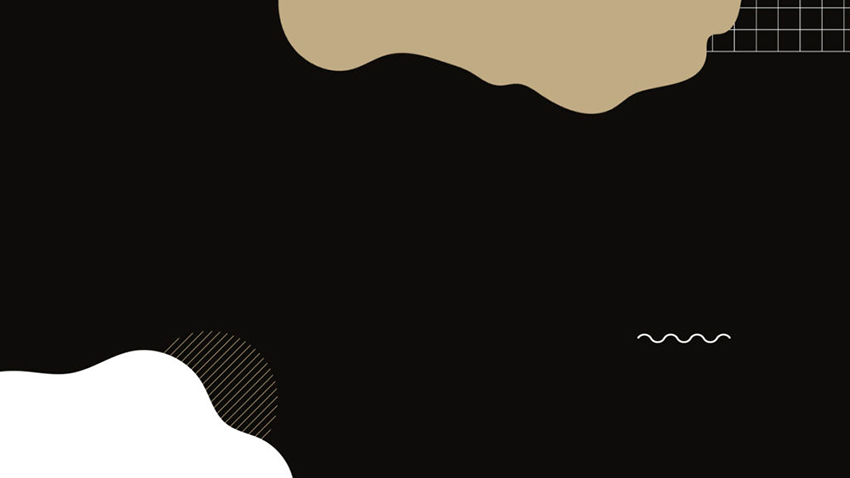 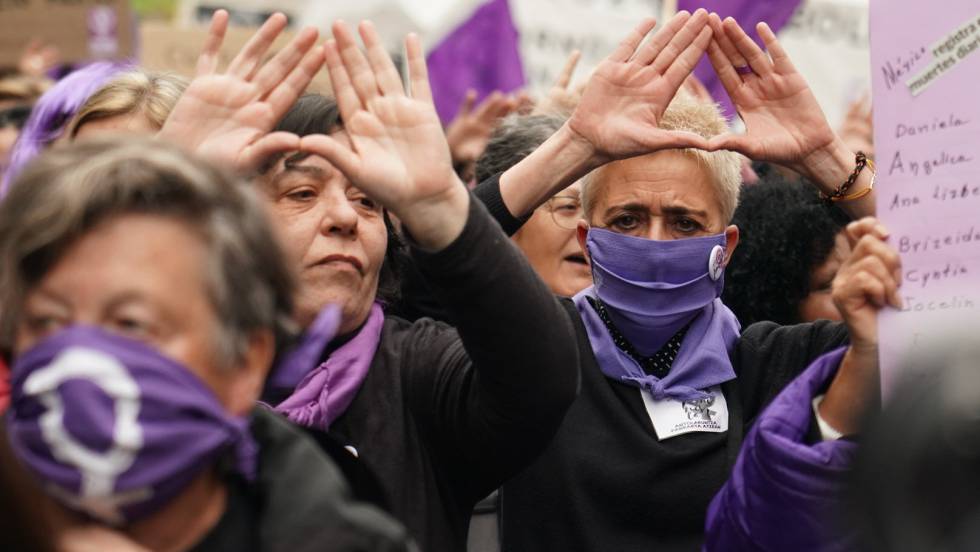 Feminismo ¿Qué es? Y que tipos de feminismo hay
Es una doctrina y un movimiento social que pide para la mujer el reconocimiento de unas capacidades y unos derechos que tradicionalmente han estado reservados para los hombres.
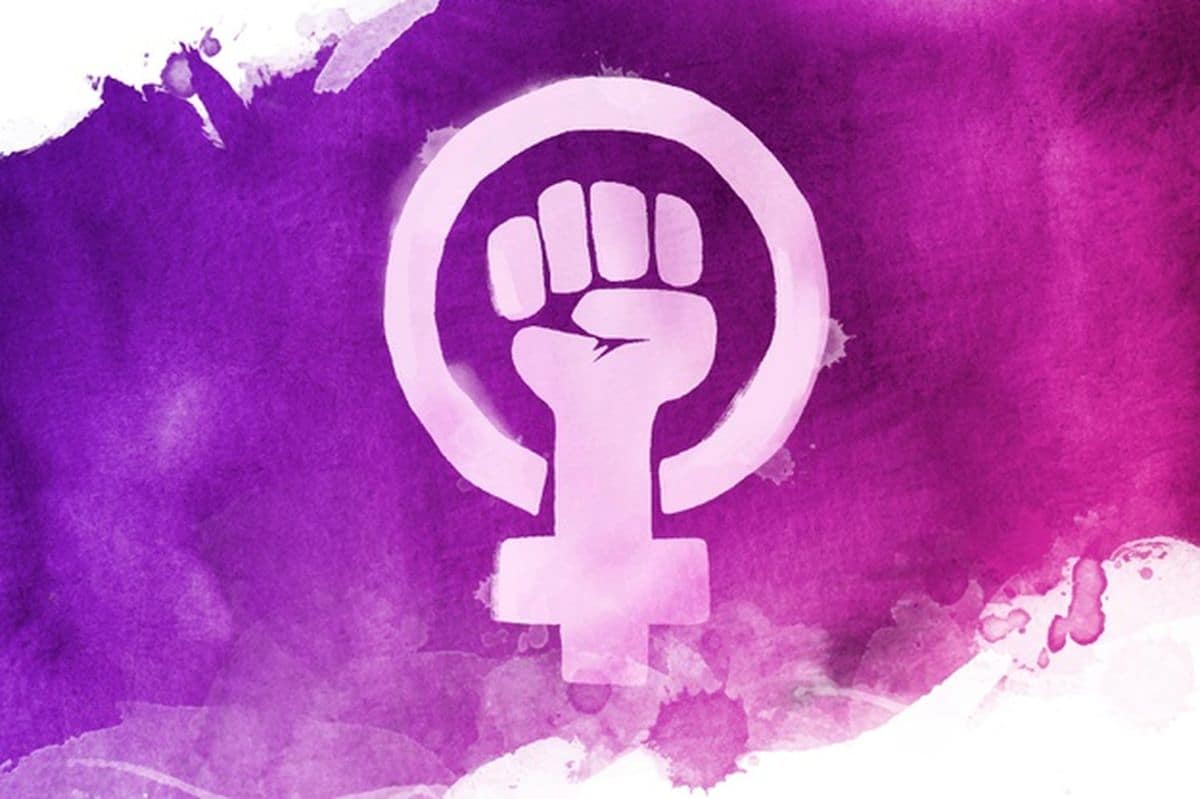 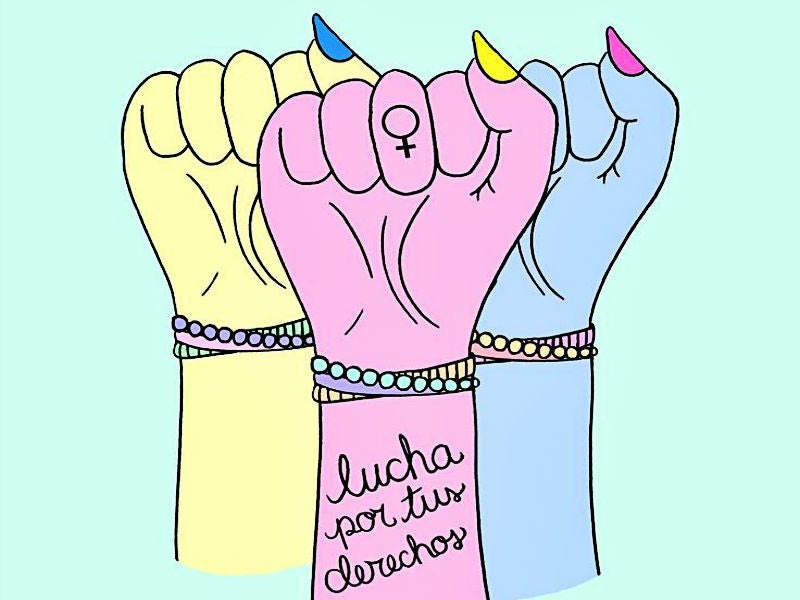 Existen varios tipos de feminismo:
Feminismo filosófico
Feminismo radical
Feminismo abolicionista
Feminismo liberal
Feminismo de la igualdad
 Feminismo de la diferencia
Feminismo factual o científico
Feminismo marxista
 Feminismo postcolonial
feminismo anarquista
Feminismo negro
Feminismo lésbico
Feminismo cultural
Feminismo separatista
Ciberfeminismo
Eco feminismo
Feminismo disidente
MENÚ
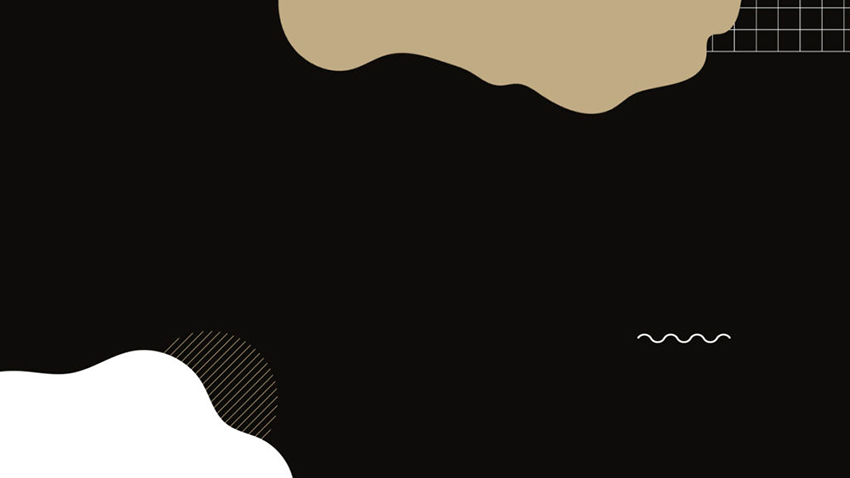 En el caso de México, el origen del feminismo data desde finales del siglo XIX y principios del XX, como resultado de desventajas sociales y desigualdades frente a los hombres que en ese tiempo eran más marcadas que en la actualidad.
El movimiento tiene raíz en Europa occidental de las olas feministas, cuando las mujeres pertenecientes a la clase media fueron motivadas por decidir sobre su cuerpo, condiciones dignas laborales, salud reproductiva y el derecho al voto.
Origen del feminismo
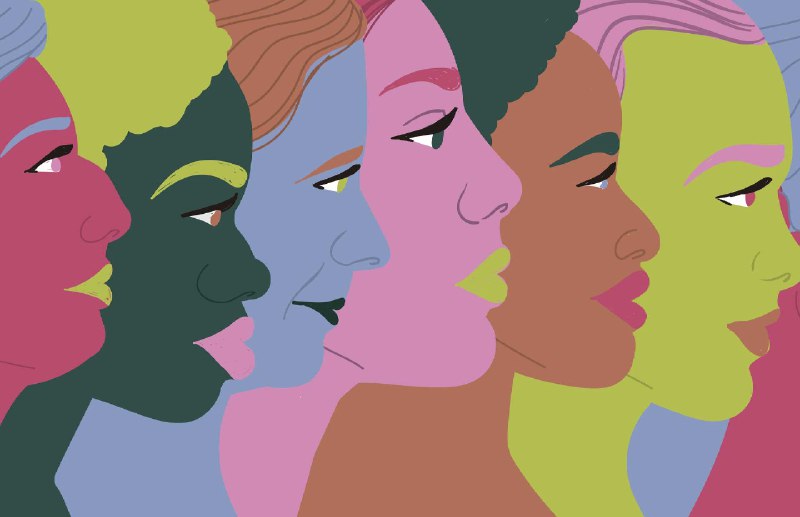 MENÚ
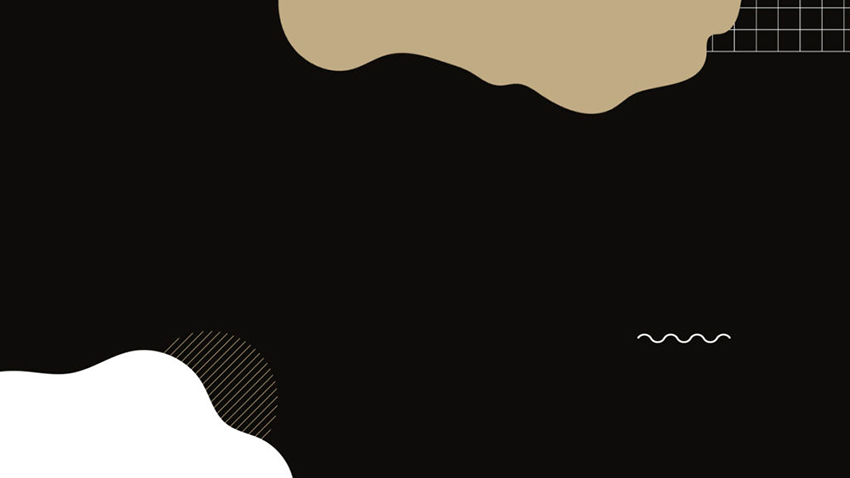 Logros del movimiento feminista
En las sociedades más avanzadas de nuestro tiempo, en general, y los movimientos feministas en particular, son fuerzas vivas y muy activas que difícilmente van a poder ser paradas por muchas estrategias que se invente para contrarrestarlas.
Algunos logros del movimiento feminista en México:
Derecho al voto
Derecho a la educación
Participación política
Reconocimiento de la violencia a las mujeres
Trabajo renumerado
Por último, podemos decir que referirse a las feministas como “feminazis” es un signo de ignorancia, pues se combinan los términos de feminismo y nazismo, el cual fue una doctrina impulsada en Alemania por Adolf Hitler y contraria a la razón de ser del movimiento feminista.
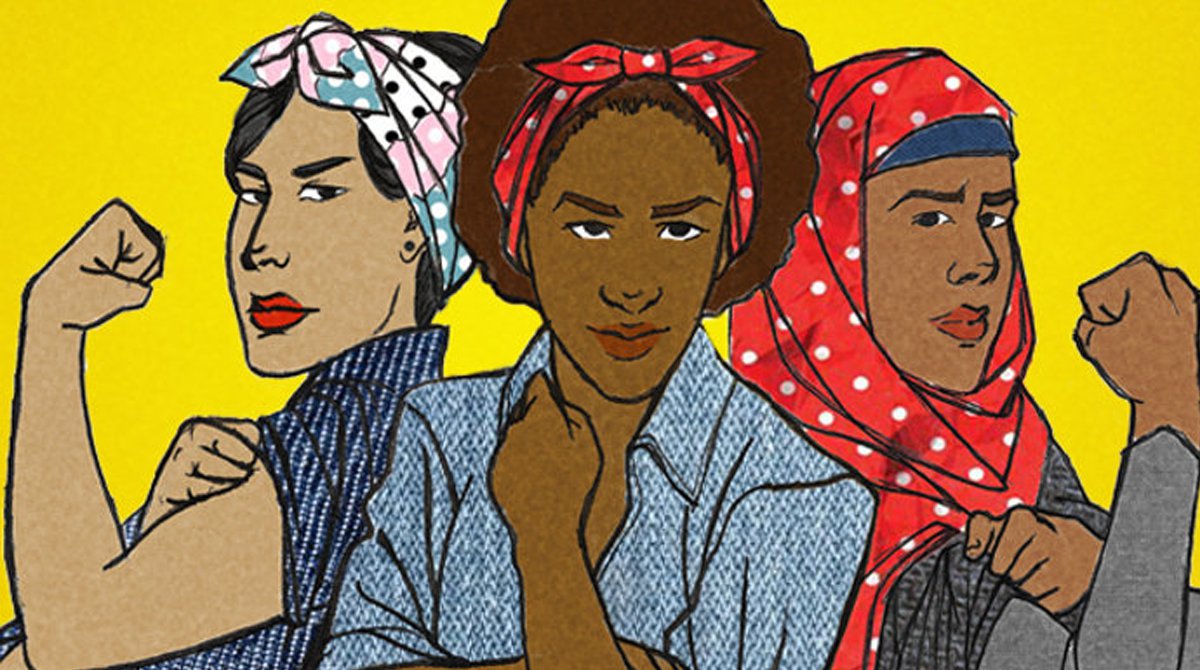 MENÚ
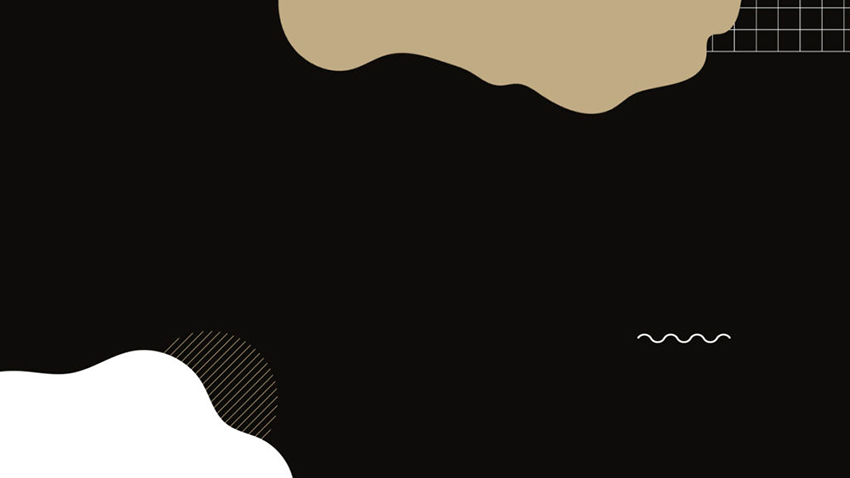 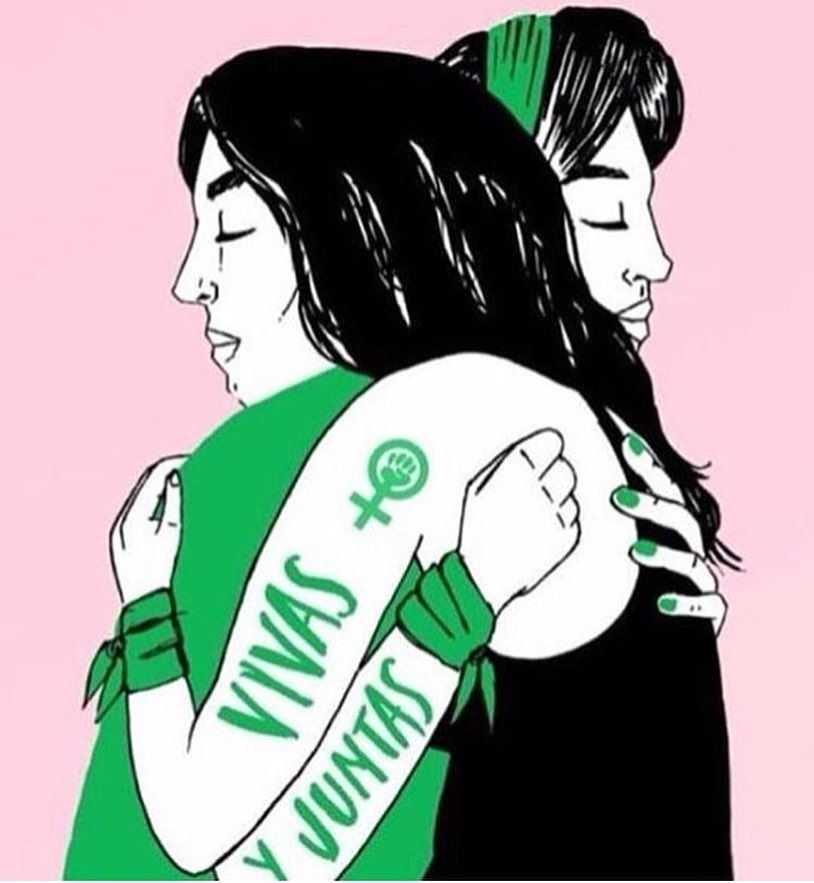 ¡¡¡Liberémonos del patriarcado!!!
https://www.youtube.com/watch?v=hL1VUOOGWFw
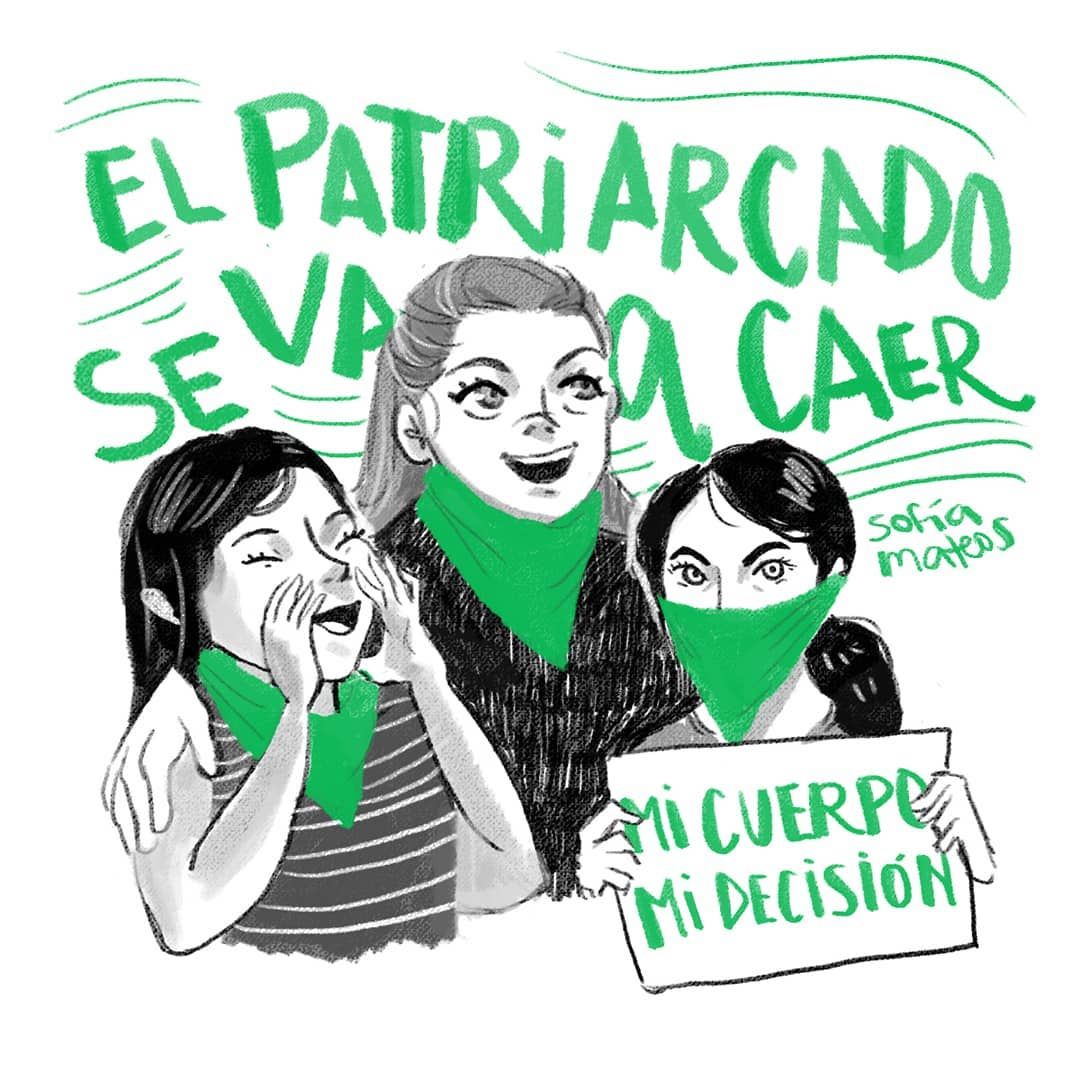 Porque vivas nos queremos
MENÚ